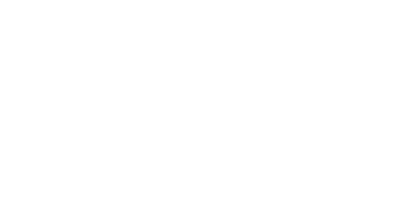 Gamma Blocker CDR 
Closeout
17 November 2017
J.G. Weisend II, Chairman CDR
General Comments
The committee was impressed both by the maturity of the design and the quality of the presentations  by NCBJ.
The Gamma Blocker design should meet the requirements if we are using the correct requirements – see below.
There is a real problem in that there is no agreed upon interface document between Target and Accelerator on the size of the hole in the neutron shield wall as well as other parameters. This won’t be finalized until mid 2018. The final size ( which was 40 mm in the current design) of this hole may result in a change of the gamma blocker design. 
Due to the change in the ESS Installation plan, the installation of the gamma blockers will be delayed about a year into 2019. It looks likely that the delivery of the gamma blocker system will be before midsummer 2018. If there are delays of installation past 2019 there are issues on the NCBJ side regarding their contract with the Polish Ministry. This will have to dealt with by ESS and NCBJ.
November 2017
Gamma Blocker  CDR - J.G. Weisend II
2
General Comments
The requirement of having to replace the damper every six months is a problem. This requirement should be eliminated.
There remains the risk of a complicated repair if the gamma blocker sticks in a partially closed position.
November 2017
Gamma Blocker  CDR - J.G. Weisend II
3
Decision
The committee believes that the current gamma blocker design will meet the existing requirements and that the existing Radiation Shielding Analysis is self consistent. 
The design and shielding analysis are based on assumptions in the AT2 area and beam dump that are not yet completely fixed. There is a risk that these assumptions may change with a resulting change in design.
If NCBJ wishes to move ahead with procurement and manufacturing, ESS believes they may do so while keeping in mind this risk.
November 2017
Gamma Blocker  CDR - J.G. Weisend II
4
Charge Questions
Has the design of the Gamma Blockers reached a level of technical maturity in accordance with the activities and milestones for the work unit recorded in the ESS ACCSYS Project and been documented sufficiently and presented in a suitable format to enable review at this CDR?
	
	Yes

Are all or a sufficient coverage of requirements and specifications within the scope of this CDR, including for its interfaces with other systems, documented and understood?

	NO. There are several outstanding issues. One is that the final design of the target to accelerator interface is not fixed  (dimension of the hole of the neutron shield wall, dimension of monolith opening, intermediate equipment between monolith and  neutron shield wall etc.) This means that while the shielding study and gamma blocker design are self consistent and correct, they are based on assumptions that may be incorrect. There is a similar problem with the beam dump gamma blocker. There are also new SSM requirements on redundancy that may affect the control requirements on the gamma blocker but not the mechanical design.
November 2017
Gamma Blocker  CDR - J.G. Weisend II
5
Charge Questions (cont.)
Does the design meet these requirements and specifications?

Yes, based on the current assumptions.

Is the verification strategy appropriate for this stage of the project?

Yes.

Have safety issues and technical risks been identified and eliminated or otherwise mitigated for in the detailed design or identified for managing for manufacture, assembly and installation ?

Safety classification of the GB (as a whole system) needs to be carried sooner than later. A compilation of classification rules, per discipline was released at ESS few weeks ago and the total volume of documentation is ~ 500 pages.

ES&H division is currently planning arranging training sessions on classification rules. Inigo and Lali will participate. Then, we will be able to estimate required time and resources for the classification.
November 2017
Gamma Blocker  CDR - J.G. Weisend II
6
Charge Questions (cont.)
Have quality assurance and quality control activities been planned?

Yes, So far. Additional detail on the Test and Inspection Plan is needed.

Have reliability aspects been considered in the design choices at a level appropriate for this stage of design?

	Generally yes, The damper should be removed and also changes in the safety classification may affect reliability requirements of certain systems. Also, ESS will conduct a failure analysis to see if additional changes may be needed for improved reliability.
November 2017
Gamma Blocker  CDR - J.G. Weisend II
7
Charge Questions (cont.)
Are the strategy, policies and regulations for procurement, manufacture and installation sufficiently identified, defined, documented and understood? 

Yes. Further detail will be needed prior to the IRR.

Is the schedule for manufacture and installation sufficiently understood and in accordance with activities, durations and milestone dates shown in the ESS ACCSYS project plan?

Yes, its well understood. The equipment will actually arrive roughly a year prior to installation and thus is consistent with the ESS needs.
November 2017
Gamma Blocker  CDR - J.G. Weisend II
8
Charge Questions (cont.)
Does the partner require additional input from other ESS groups/WPs, or seek additional review, decision or approval from ESS to proceed with all work planed?

ESS must finalize the A2T  and beam dump interface requirements as soon as possible and examine the impact of these requirements on the radiation shielding analysis.


Are there any outstanding agreements to be made or other actions necessary to allow the work unit to achieve the Plan?

No.
November 2017
Gamma Blocker  CDR - J.G. Weisend II
9
Recommendations
ESS shall fix the interface requirements at the A2T area and beam dump as soon as possible.
 ESS will examine the possibility of linking the the movement of the gamma blockers to the the fast beam interlock system. At the same time NCBJ will consider removing the damper from the design and allowing faster closing of the blocker. These actions will result in eliminating the requirement of having maintenance of the gamma blocker every 6 months.
 ESS will conduct an analysis of failure modes  to investigate how we may respond to various repair scenarios. This may lead to additional suggestions on the  gamma blocker movement system.
NCBJ shall leave room in the design to allow installation of an additional brake to improve reliability.
ESS PSS will determine the order in which the limit switches activate.
Both MPS limit switches shall indicate the out position.
A more  detailed test and inspection plan shall be created showing who should witness the tests.
ESS shall provide the motor controller and associated components for all tests.
November 2017
Gamma Blocker  CDR - J.G. Weisend II
10
One Last Comment
The Chair recognizes and thanks  the NCBJ and ESS teams for all their hard work both in developing the design and in preparing for the review.
The Chair also thanks the committee for their service and time in participating in this review
November 2017
Gamma Blocker  CDR - J.G. Weisend II
11